Scientific information 
(The free stuff!)
 
ILI 2018
My topic of interest  pollinator and insect biomass decline
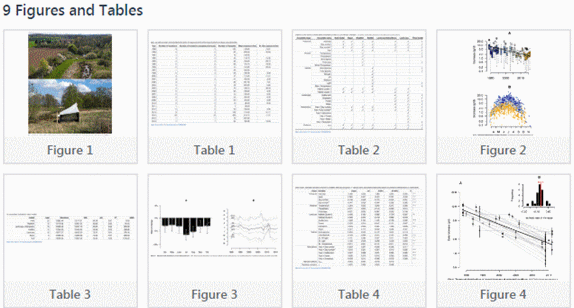 Karen Blakeman, RBA Information ServicesKaren.Blakeman@rba.co.uk   www.rba.co.uk twitter.com/karenblakeman
20/10/2018
1
Reminder –  advanced search commands are your friends in Google “All” web search
filetype: for file formats 

filetype:pdf for research papers, conference presentations, industry reports, government reports
	
	pollinator decline filetype:pdf

filetype:ppt, filetype:pptx for presentations
	
	pollinator decline filetype:pptx OR filetype:ppt

filetype:xls, filetype:xlsx, filetype:csv for data 

	pollinator decline filetype:xlsx OR filetype:xls
20/10/2018
2
site: to search inside an individual site or types of sites

	pollinator decline site:gov.uk

	pollinator decline site:ac.uk OR     site:edu

	pollinator decline site:ox.ac.uk

Combine with filetype:

pollinator decline filetype:pdf site:ec.europa.eu
20/10/2018
3
Google Scholar – https://scholar.google.com/
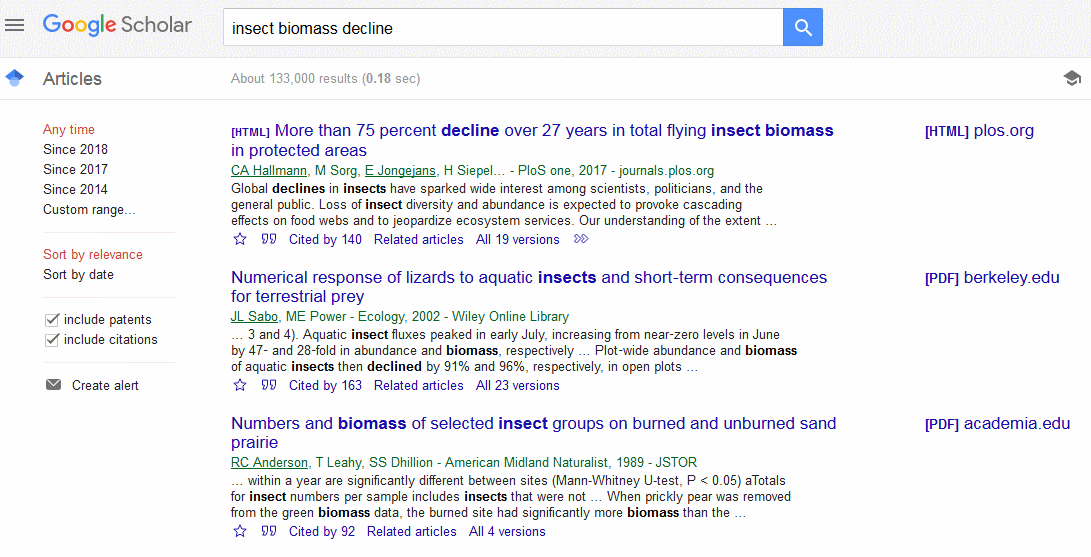 20/10/2018
4
Google Scholar results with Kopernio installed as a Chrome extension
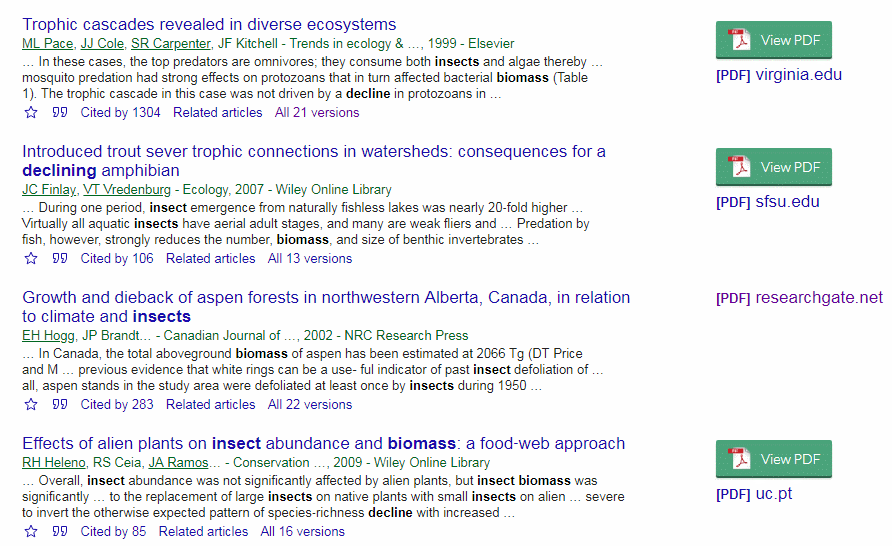 20/10/2018
5
Kopernio - https://kopernio.com/
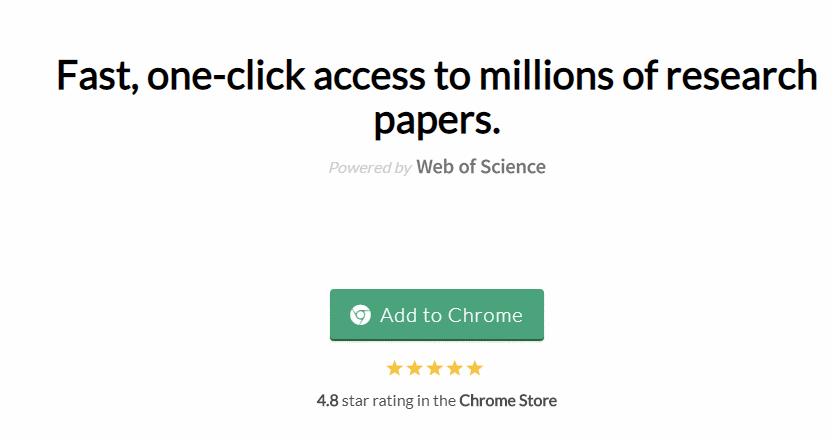 Search using Google Scholar, Web of Science, Science Direct or PubMed

If you do not have access to a subscription service then you will see just the free PDFs that are available. 

Button appears in Google Scholar, PubMed and  on publishers’ article pages
20/10/2018
6
Google Scholar result
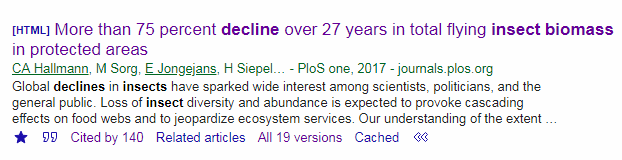 Save to Library
Cached copy
Citations
Cite
Related articles
Versions of this article available via Scholar
20/10/2018
7
Google Scholar - citations
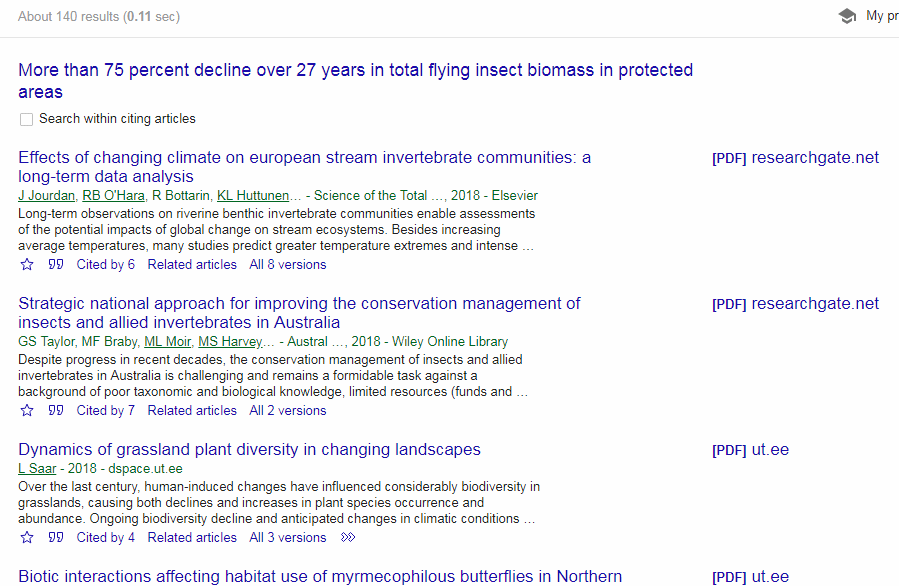 20/10/2018
8
Google Scholar author profile
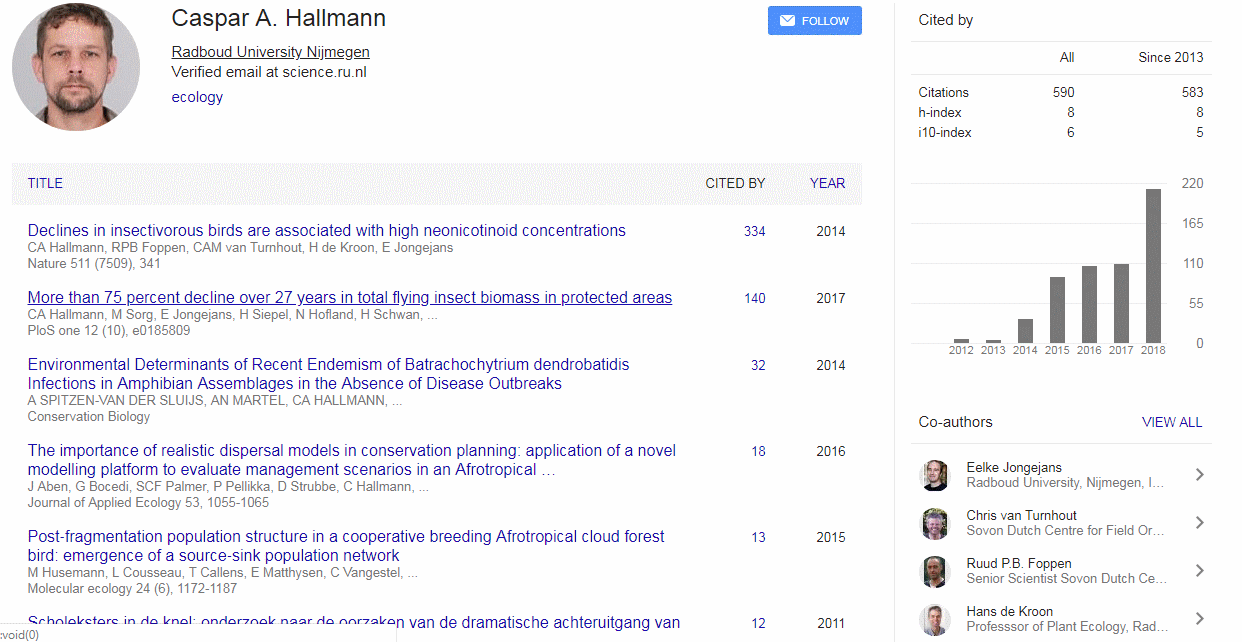 20/10/2018
9
Microsoft Academic  https://academic.microsoft.com/
Semantic search - a very different approach to searching and  just one article on my insect biomass search, but highly relevant. 113 citations compared to Google Scholar’s 140
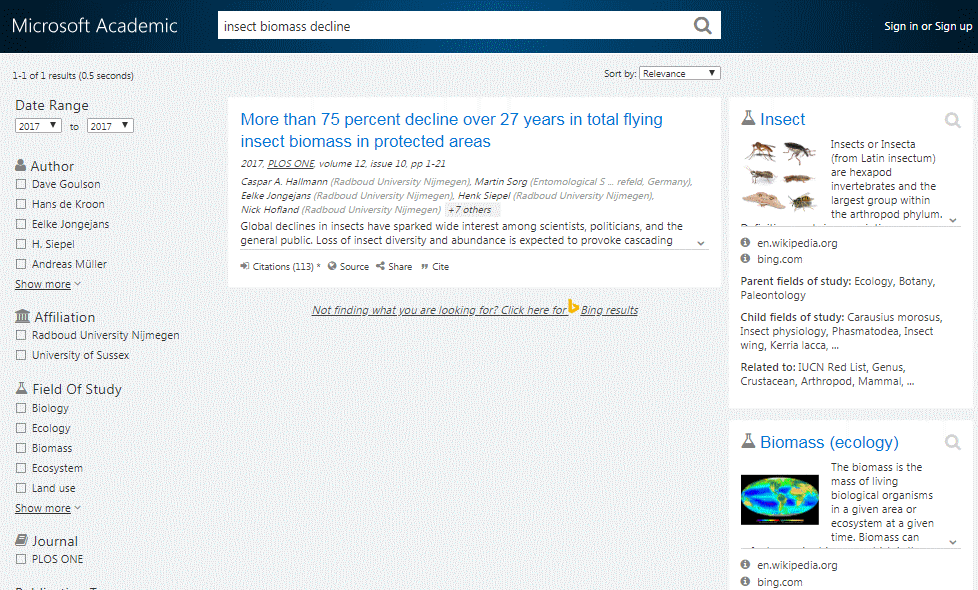 20/10/2018
10
Microsoft Academic  https://academic.microsoft.com/
Searching on pollinator decline gives me more
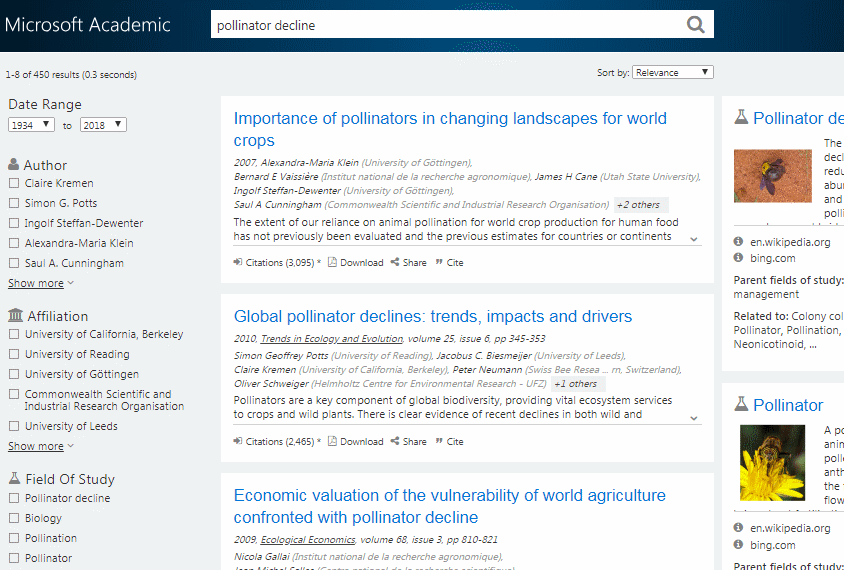 20/10/2018
11
Microsoft Academic  https://academic.microsoft.com/ Author profile
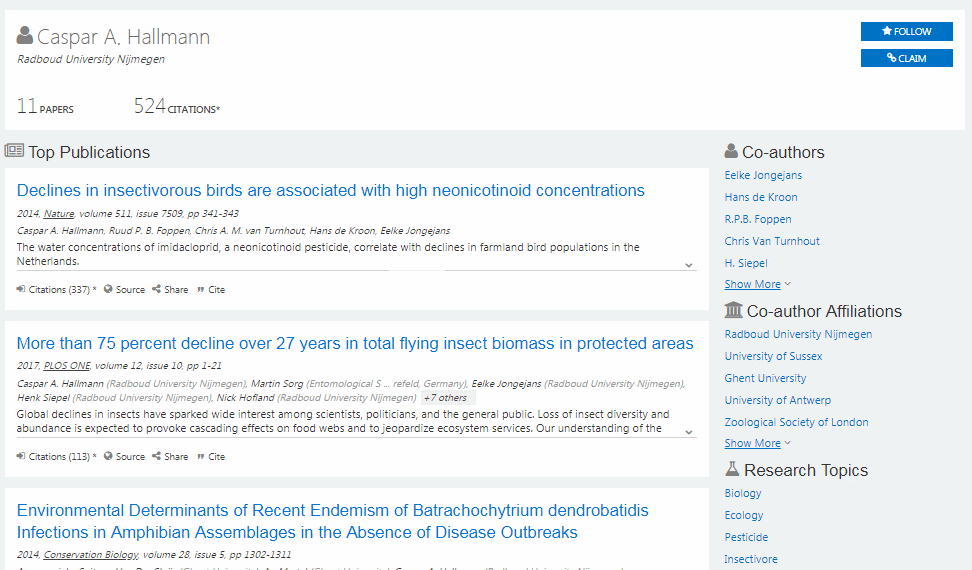 20/10/2018
12
Semantic Scholar - An academic search engine for scientific articles  https://www.semanticscholar.org/
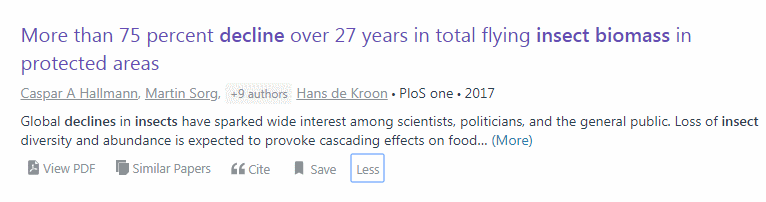 20/10/2018
13
Semantic Scholar - An academic search engine for scientific articles  https://www.semanticscholar.org/
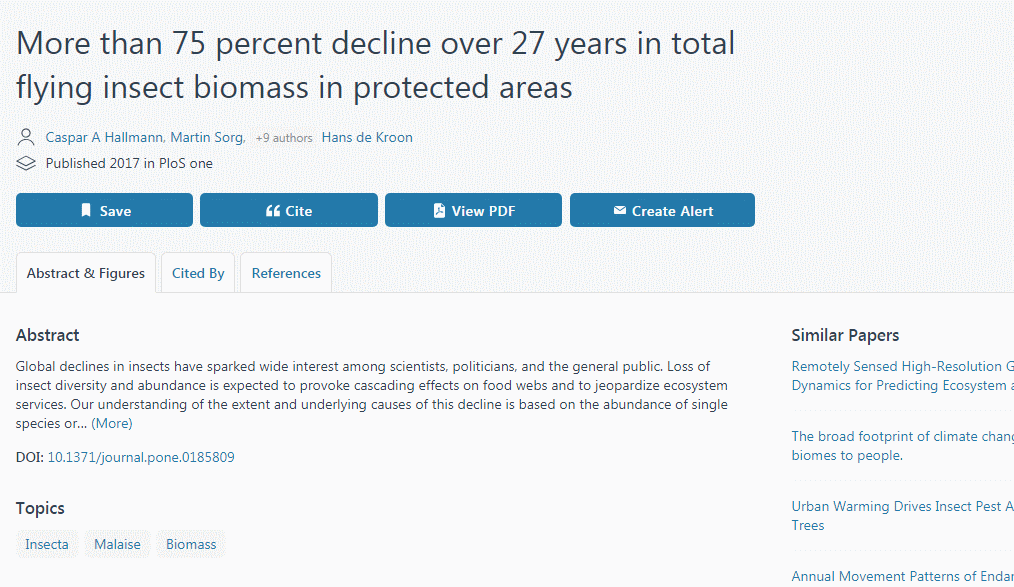 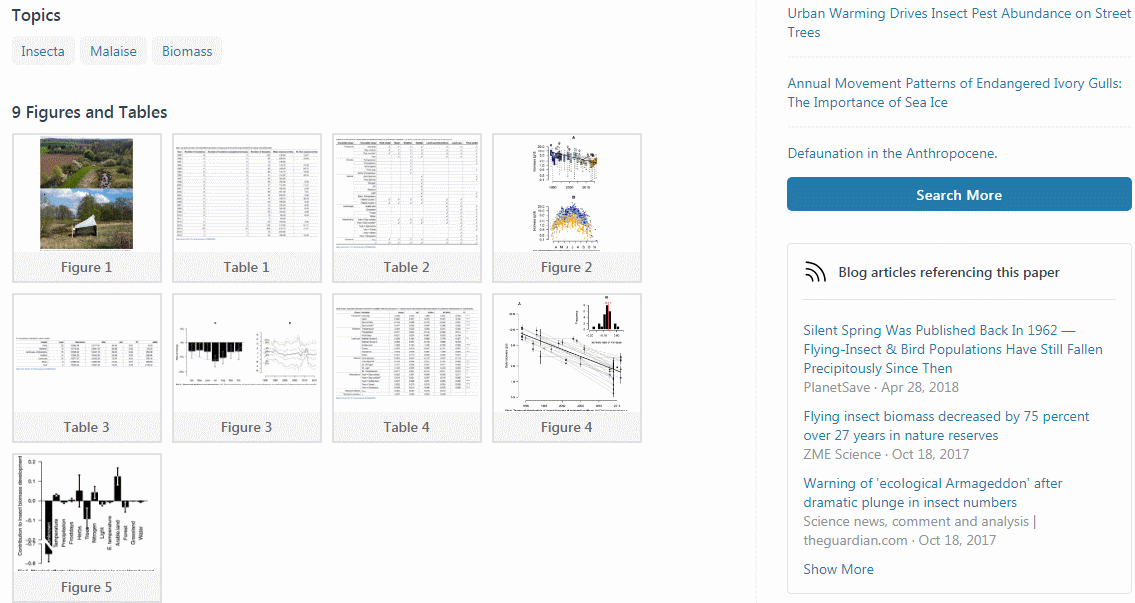 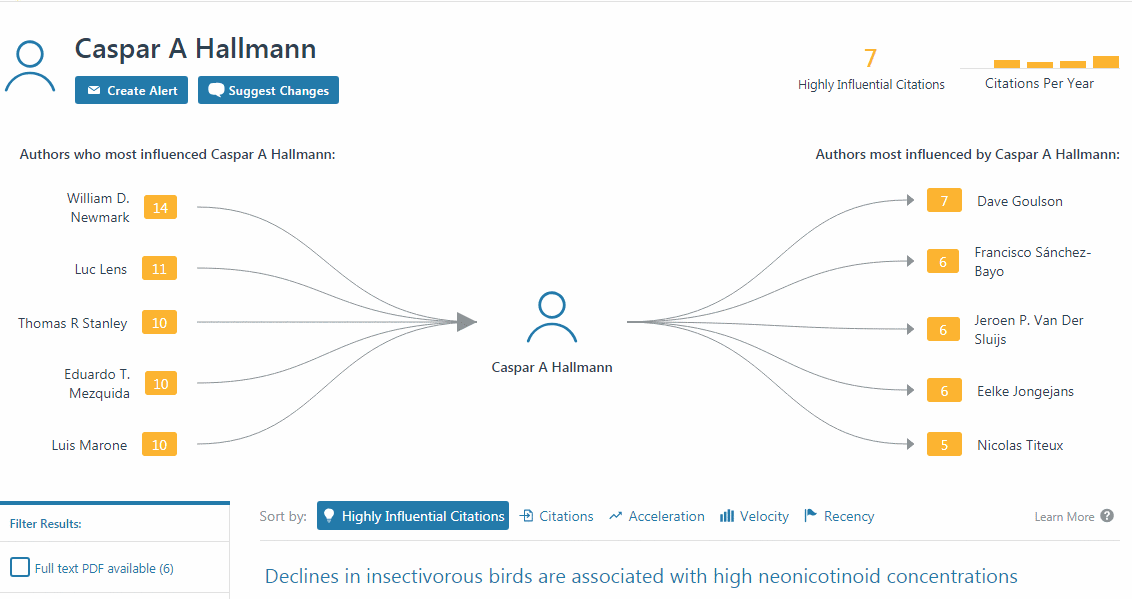 20/10/2018
14
What if I am having trouble finding a free copy of a paper?
First check the “versions” listed by Google Scholar 

Run a search in Google and/or Bing Web search

Install the Unpaywall extension https://unpaywall.org/ 

View the information about the article on the publishers website and padlock appears on the right hand side of the article:

Gold tab for Gold OA articles available from a fully OA journal

Green tab for Green OA articles on a preprint server or institutional repository

Bronze tab for Bronze OA articles free to read on the current page, but published elsewhere behind a paywall
20/10/2018
15
Unpaywall “An open database of 20 million free scholarly articles”  https://unpaywall.org/
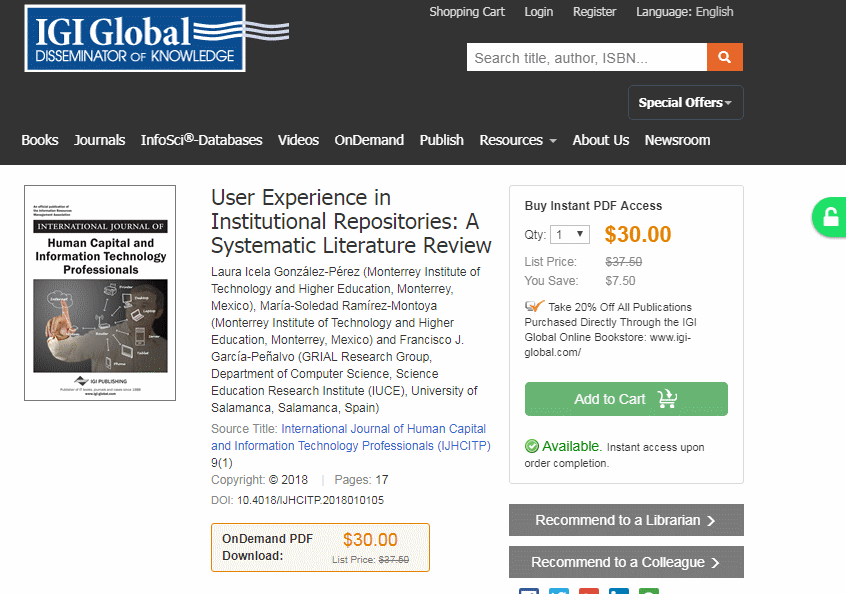 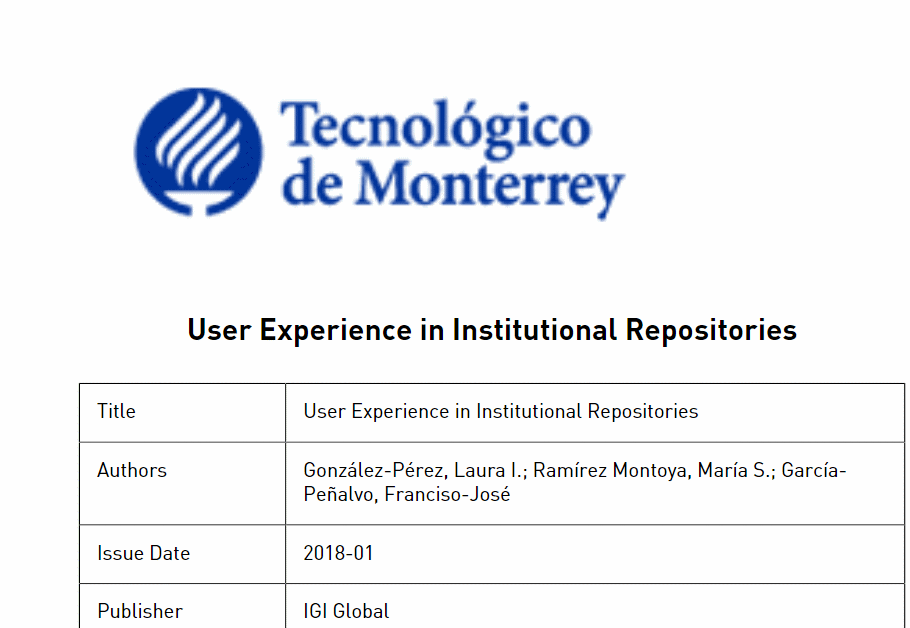 20/10/2018
16
Contact the authorResearchGate - http://www.researchgate.net/
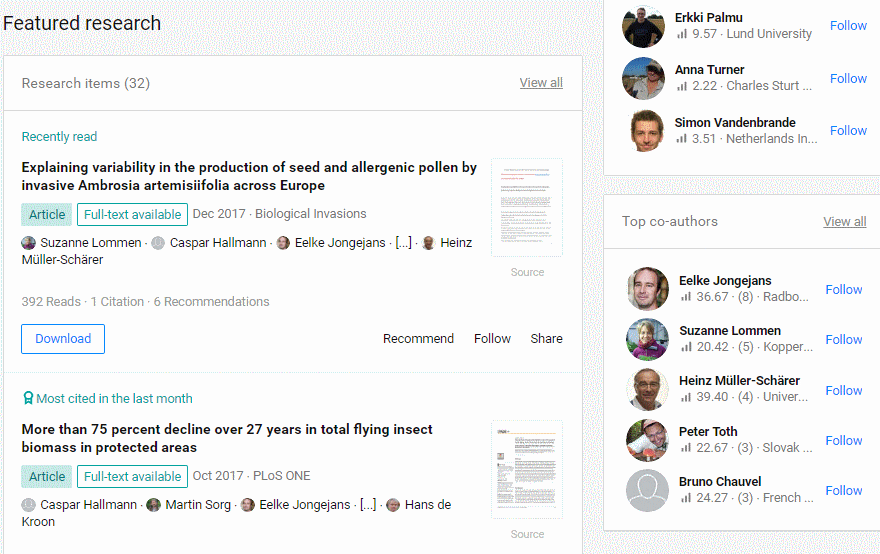 20/10/2018
17
Sci-Hub
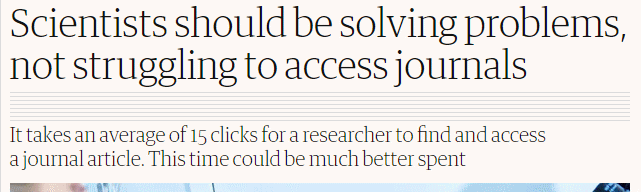 https://www.theguardian.com/higher-education-network/2018/may/21/scientists-access-journals-researcher-article 

Possible reasons why some people use Sci-Hub:
Organisation does not subscribe to the journal, access via the institution’s service is unreliable or complex to navigate, off-site access difficult.

But major concerns and ethical issues over how paywalled articles are obtained by Sci-Hub
20/10/2018
18
#ICanHazPDF
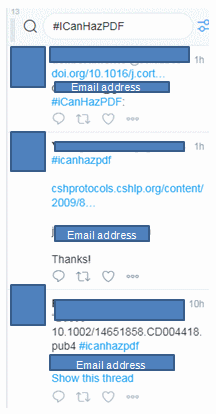 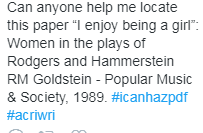 Tweet requests for articles, including 
email address (or share using direct 
messaging with person offering to supply), hash tag and reference details

Once the paper is received, original tweet is deleted

Potential for copyright violations
20/10/2018
19
Discover the attention surrounding your research – Altmetric  https://www.altmetric.com/ – mentions of research in the news and social media
Altmetric badge may be embedded in articles on a publisher’s website

Bookmarklet for Chrome, Firefox and Safari
20/10/2018
20
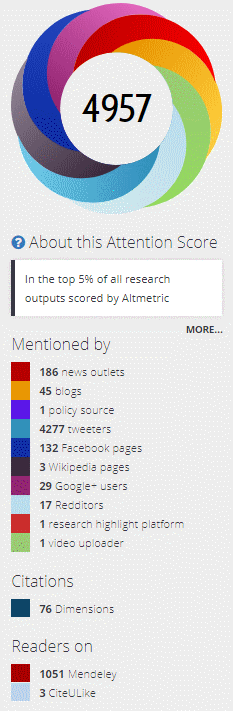 Altmetric for More than 75 percent decline over 27 years in total flying insect biomass in protected areas  https://www.altmetric.com/details/27610705
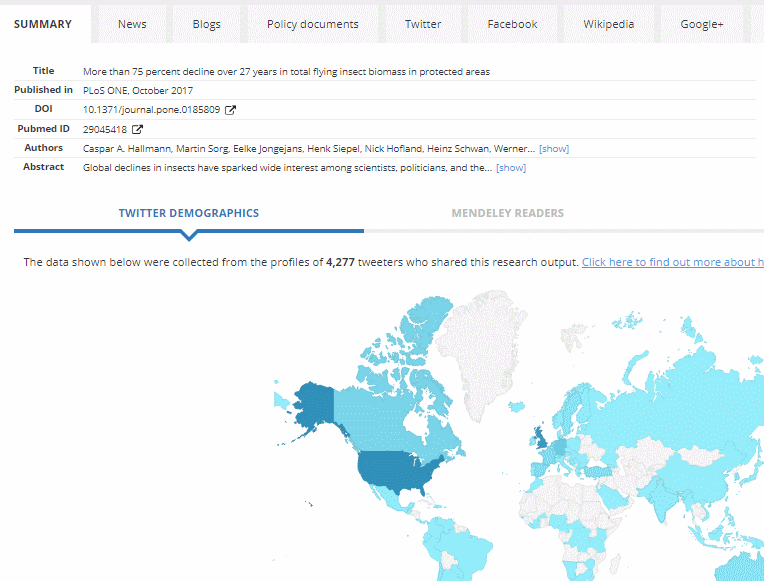 20/10/2018
21
Additional information - Google Scholar advanced search
Google Scholar is completely separate from Google’s general search

It has a slightly different set of commands and does not always look for so many synonyms or variations in the way that that Google web search does. Use the OR command to specify alternatives.

Google Scholar does not drop terms from your search

Google Scholar does not use the publishers’ metadata so searching, for example, by year can retrieve irrelevant papers. 2012 could be a publication year, a volume number or a page number.

There is an advanced search screen (see next slide) or you can use commands
20/10/2018
22
Google Scholar advanced search
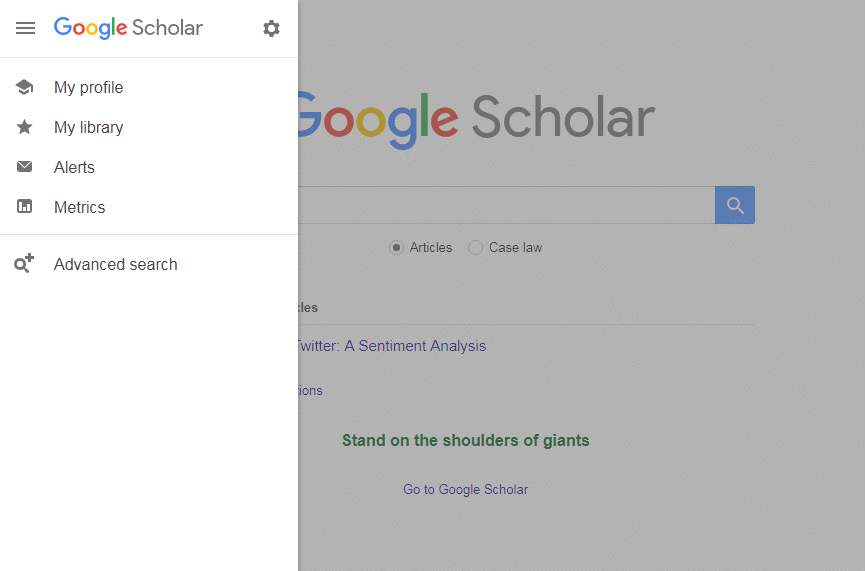 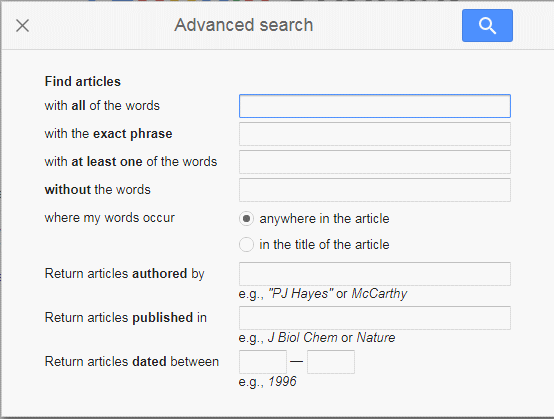 20/10/2018
23
Google Scholar advanced search commands
+ sign immediately before a search term to force an exact match [rarely needed]

 minus sign immediately before a search term to exclude documents containing that term

“....”  around phrases for example “emission control”
 
OR to search for alternative terms, for example

automotive OR automobile "emission control" catalyst OR catalysts

intitle: to search for a word or phrase in the title, for example  
catalyst intitle:”emission control”
Note: advanced search screen uses allintitle: which cannot be combined with searching for terms elsewhere in the article
20/10/2018
24
Google Scholar advanced search commands
author:  to search on an author’s name, for example 
“emission control” catalyst OR catalysts author:hardacre
 
site: to limit your search to a specific institution  for example 
“emission control” site:manchester.ac.uk 
Note: this does not search for the affiliation of the author(s) but looks for documents that might be hosted on the specified site.

source: to search for articles in a specific publication platinum nanoparticles catalysis source:“nature materials” 

Year of publication – use the advanced search screen or menu options on the left hand side of the results page
20/10/2018
25
Links
Google Scholar, Web of Science, and Scopus: A systematic comparison of citations in 252 subject categories - ScienceDirect
https://www.sciencedirect.com/science/article/abs/pii/S1751157718303249 

Accuracy of affiliation information in Microsoft Academic: Implications for institutional level research evaluation - STI2018_paper_177.pdf
https://openaccess.leidenuniv.nl/bitstream/handle/1887/65339/STI2018_paper_177.pdf 

Musings about librarianship
http://musingsaboutlibrarianship.blogspot.com/ 
From Aaron Tay, Library Analytics Manager , Singapore Management University. Useful, detailed articles on various aspects of academic search.
20/10/2018
26